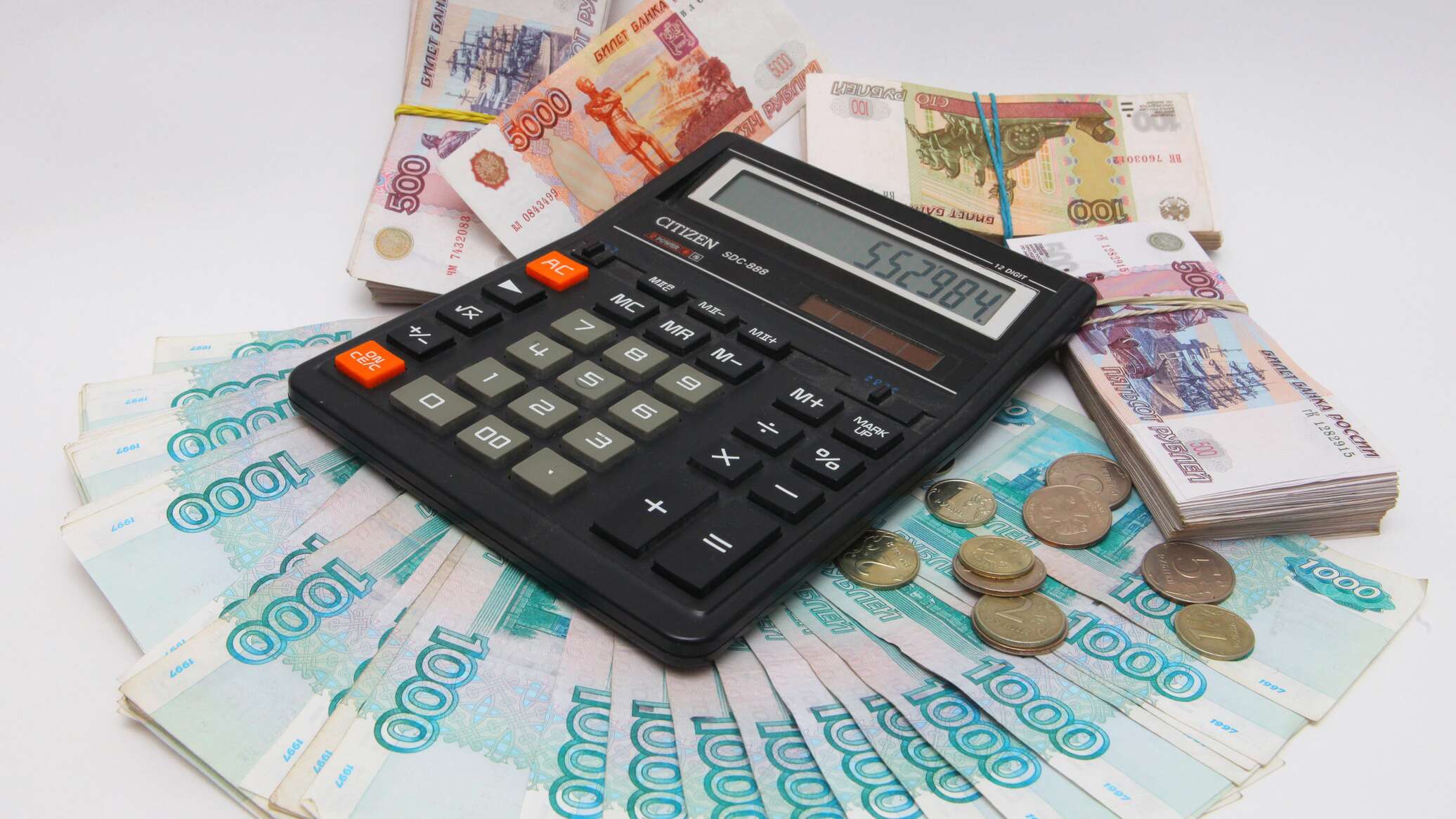 ОТЧЕТ ОБ ИСПОЛНЕНИИ БЮДЖЕТАМУНИЦИПАЛЬНОГО ОБРАЗОВАНИЯ ГОРОД ПОЛЯРЫЕ ЗОРИ С ПОДВЕДОМСТВЕННОЙ ТЕРРИТОРИЕЙ ЗА 2022 ГОД
Исполнение бюджета муниципального образования за 2022 год
Доходная часть бюджета, руб.
СЛАЙД 2
Исполнение бюджета муниципального образования за 2022 год
СЛАЙД 3
Исполнение бюджета муниципального образования за 2022 год
СЛАЙД 4
Исполнение бюджета муниципального образования за 2022 год
СЛАЙД 5
Исполнение бюджета муниципального образования за 2022 год
СЛАЙД 6
Исполнение бюджета муниципального образования за 2022 год
СЛАЙД 7
Исполнение бюджета муниципального образования за 2022 год
СЛАЙД 8
Сведения о фактических поступлениях доходов в 2022 году  в сравнении с первоначально утвержденными решением о бюджете значениями
СЛАЙД 9
Исполнение бюджета муниципального образования за 2022 год
Расходная часть бюджета, тыс. руб.
СЛАЙД 10
Сведения о фактически произведенных расходов в сравнении с первоначально утвержденными значениями
СЛАЙД 11
Сведения о фактически произведенных расходов в сравнении с первоначально утвержденными значениями
СЛАЙД 12
Сведения о фактически произведенных расходов в сравнении с первоначально утвержденными значениями
СЛАЙД 13
ИНФОРМАЦИЯ  О РАСХОДАХ НА РЕАЛИЗАЦИЮ МУНИЦИПАЛЬНЫХ ПРОГРАММ В 2022 ГОДУ ПО МУНИЦИПАЛЬНОМУ ОБРАЗОВАНИЮ ГОРОД ПОЛЯРНЫЕ ЗОРИ С ПОДВЕДОМСТВЕННОЙ ТЕРРИТОРИЕЙ
СЛАЙД 14
Сведения о реализуемых муниципальных программах
СЛАЙД 15
Сведения о реализуемых муниципальных программах
СЛАЙД 16
Сведения о реализуемых муниципальных программах
СЛАЙД 17
Сведения о реализуемых муниципальных программах
СЛАЙД 18
Сведения о реализуемых муниципальных программах
СЛАЙД 19
Сведения о реализуемых муниципальных программах
СЛАЙД 20
Сведения о реализуемых муниципальных программах
СЛАЙД 21
Сведения о реализуемых муниципальных программах
СЛАЙД 22
Сведения о реализуемых муниципальных программах
СЛАЙД 23
Сведения о реализуемых муниципальных программах
СЛАЙД 24
Сведения о реализуемых муниципальных программах
СЛАЙД 25
Сведения о реализуемых муниципальных программах
СЛАЙД 26
Социально-значимые проекты 2022 года
93,1 млн. рублей – строительство лыжной базы
 59,0 млн. рублей – благоустройство общественной территории по ул. Пушкина
 138,6 млн. рублей – благоустройство бульвара по улице Партизан Заполярья «Северное сияние» (2 часть)
 29,1 млн. рублей – благоустройство дворовых территорий
 48,6 млн. рублей – ремонтные работы в учреждениях образования и культуры
 44,5 млн. рублей – ремонт муниципальных автомобильных дорог
СЛАЙД 27
Информация по муниципальному долгу
По состоянию на 01.01.2022 года муниципальный долг составлял 335675,0 тыс. рублей, в том числе долг по бюджетным кредитам составил 282275,0 тыс. рублей; по кредитам, предоставленных кредитными организациями – 53 400,0 тыс. рублей. 
          По состоянию на 01.01.2023 года муниципальный долг составил 230550,0 тыс. рублей, в том числе задолженность по бюджетным кредитам составила 216550,0 тыс. рублей, по кредитам, предоставленным кредитными учреждениями – 14000,0 тыс. рублей. Снижение муниципального долга  за 2022 год составило  31,3% или 105125 тыс. рублей, за счет проведения реструктуризации задолженности в части бюджетных кредитов, полученных из областного бюджета для финансирования дефицита бюджета и погашения банковских кредитов.
Контакты
Финансовый отдел администрации города Полярные Зори
     Контактные телефоны: 
       - Начальник отдела - Шпигарь Наталья Сергеевна – 7-30-36
       - Зам. начальника - Денисова Галина Васильевна – 7-49-33
       - Консультант по доходам - Пуговкина Наталья Евгеньевна – 
                                                                                                                7-23-03
     Общий телефон /факс: 7-24-07
     Е-mail: finot@pz-city.ru
СЛАЙД 29